Роль психолога в 
             сохранении 
         психологического    здоровья участников
        учебного процесса.
Подготовила педагог-психолог
 МКОУ «БСОШ №1» 
Е.А. Куринная
В учебном процессе участвуют
учителя
ученики
Психолог
(психологическое сопровождение учебного процесса)
Учащиеся
Алкоголь
Адаптацияк обучению в 1,5,10 классах
Тревожность
Психологический климат в классе.
Мотивация обучения.
Профилактика девиантного поведения (отклоняющегося )
тобакокурение
Употребление психоактивных веществ
Коррекционно-развивающие занятия с детьми, имеющими признаки дезадаптации
Методы и методики профилактики девиантного поведения
Индивидуальные беседы с учащимися, родителями.
Коррекционно-развивающие занятия
Классные часы с элементами тренинга.
Темы классных часов по профилактике отклоняющегося поведения
Коррекционно- развивающие занятия с детьми повышенного педагогического внимания
Коррекционно- развивающие занятия с детьми, имеющими признаки дезадаптации.
Занятия на формирование группы:
«Привет, индивидуальность, или чем я отличаюсь от других»;
«Поведение и культура».
2.   Занятия, способствующие обучению эффективного общения:
«Я  не такой как все , и все мы разные»;
«Кто такой настоящий друг».
«Будем толерантны».
3.    Занятия, обучающие  распознавать школьные страхи, и способы их преодоления:
«Чего я боюсь»;
«Узнай свою школу».
Занятия, обучающие адекватно выражать свои чувства, находить решение в проблемных ситуациях:
«Как узнать эмоцию»;
«Злость и агрессия»
Занятия, направленные на формирование осмысления личных
     целей»:
«Уверенность в себе – залог успеха в жизни»;
 «Ставим цели».
Проективная методика «Школа зверей»(школьный мотив)
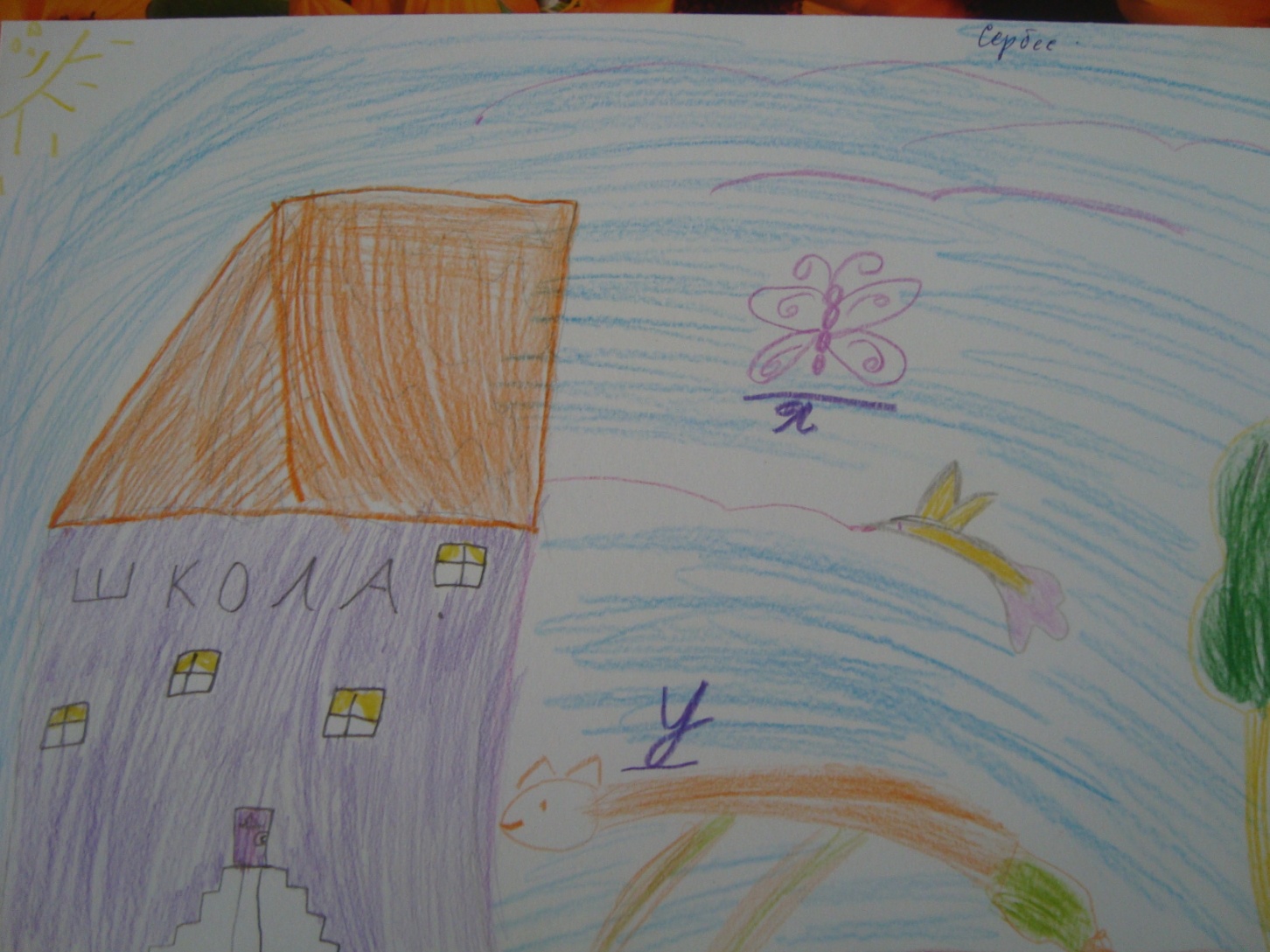 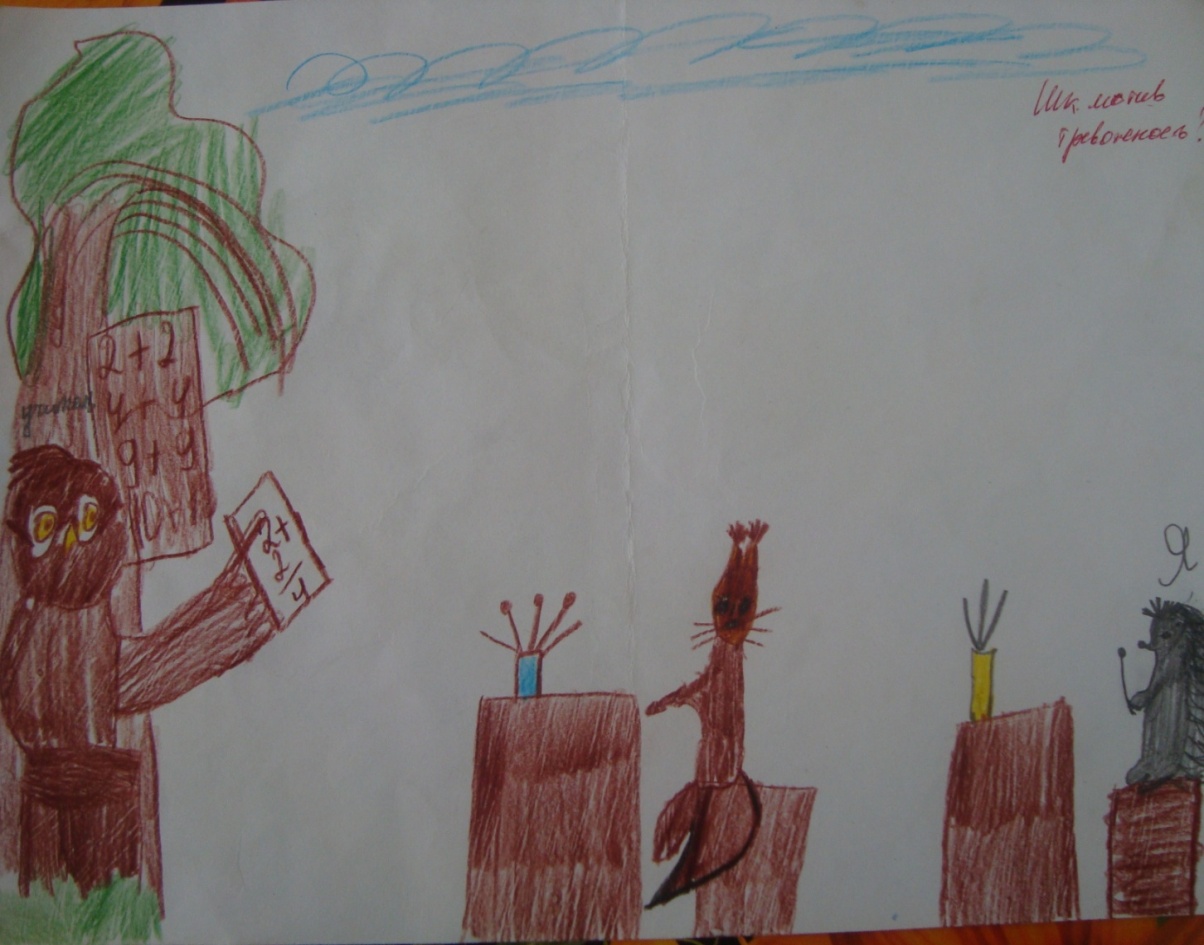 Проэктивная методика «Школа  зверей» (внешний мотив).
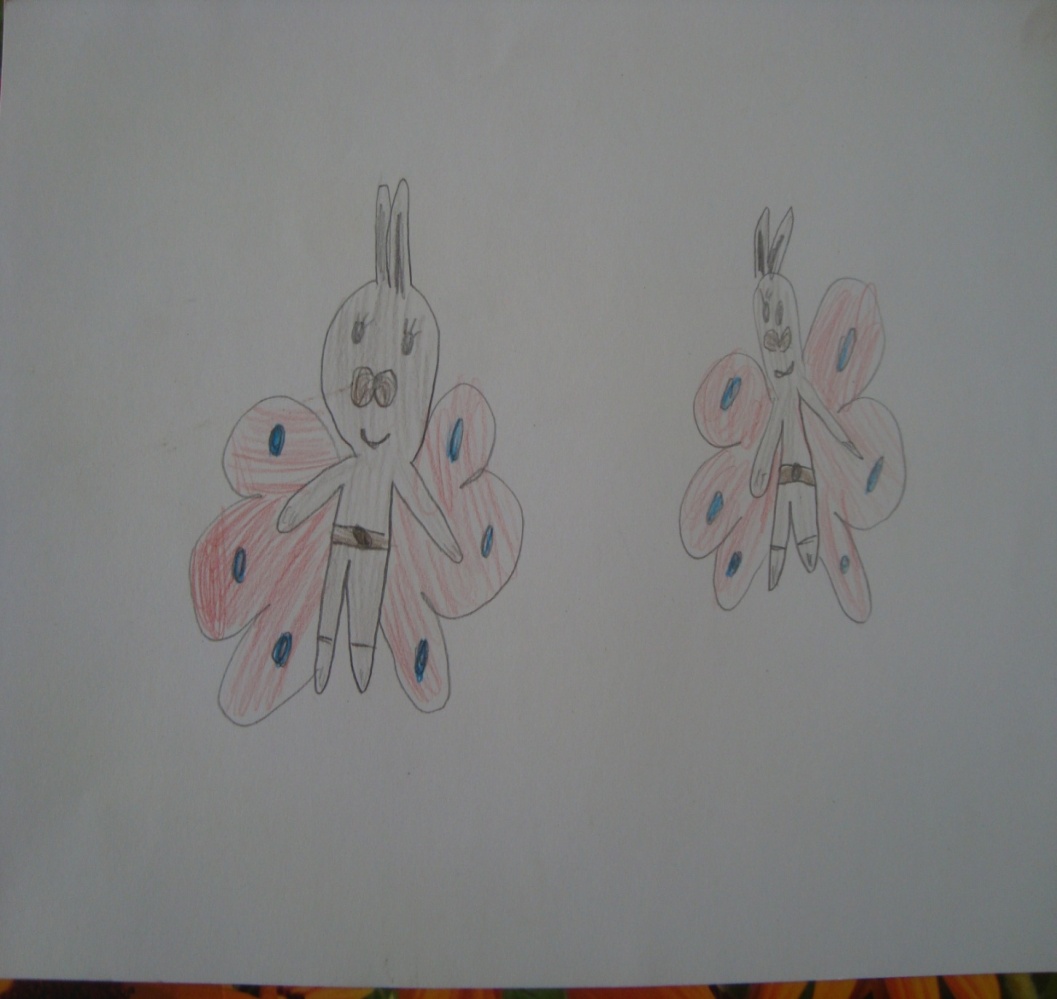 Упр. «Мой портрет в лучах Солнца»
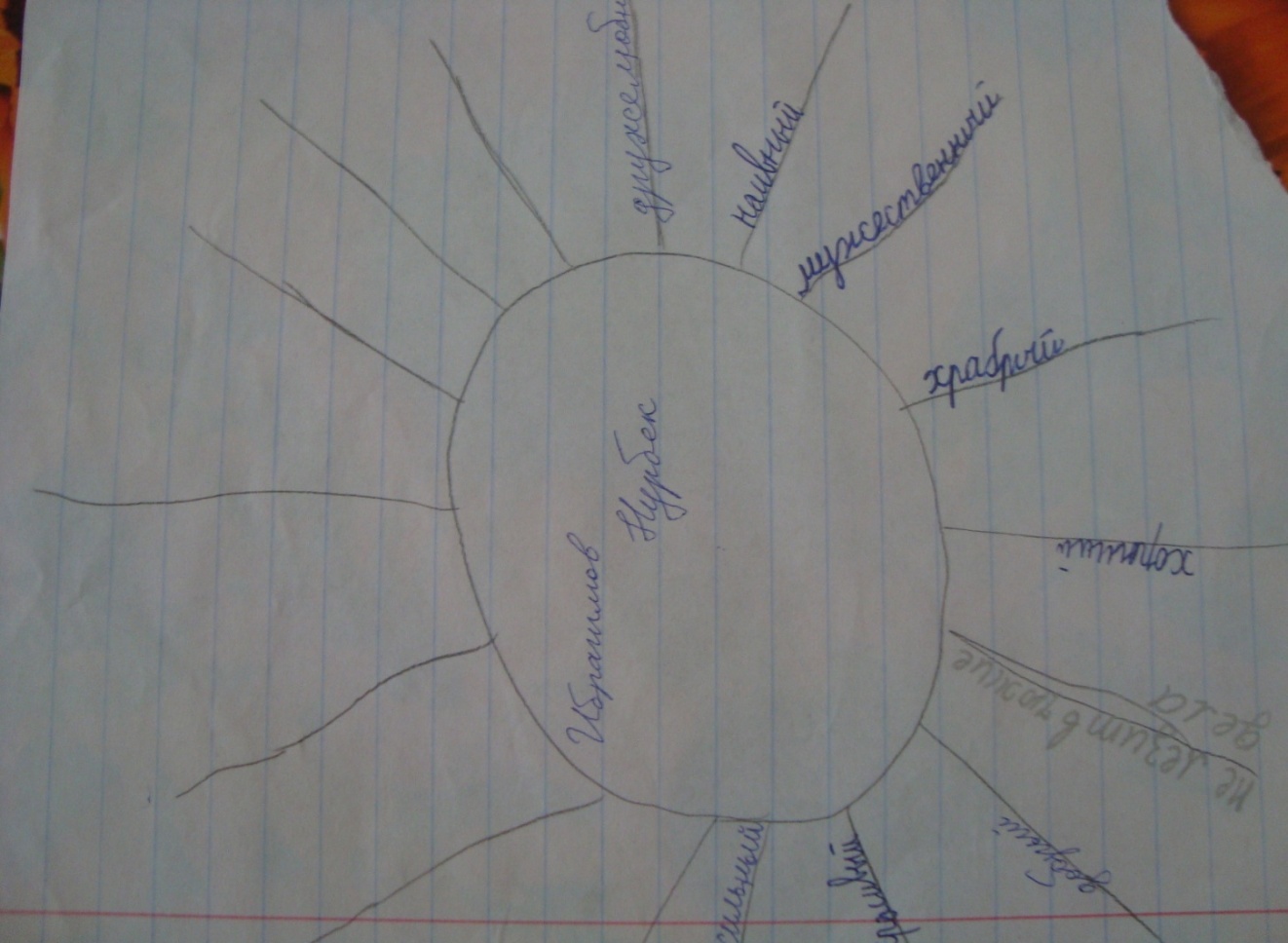 И.Ф.
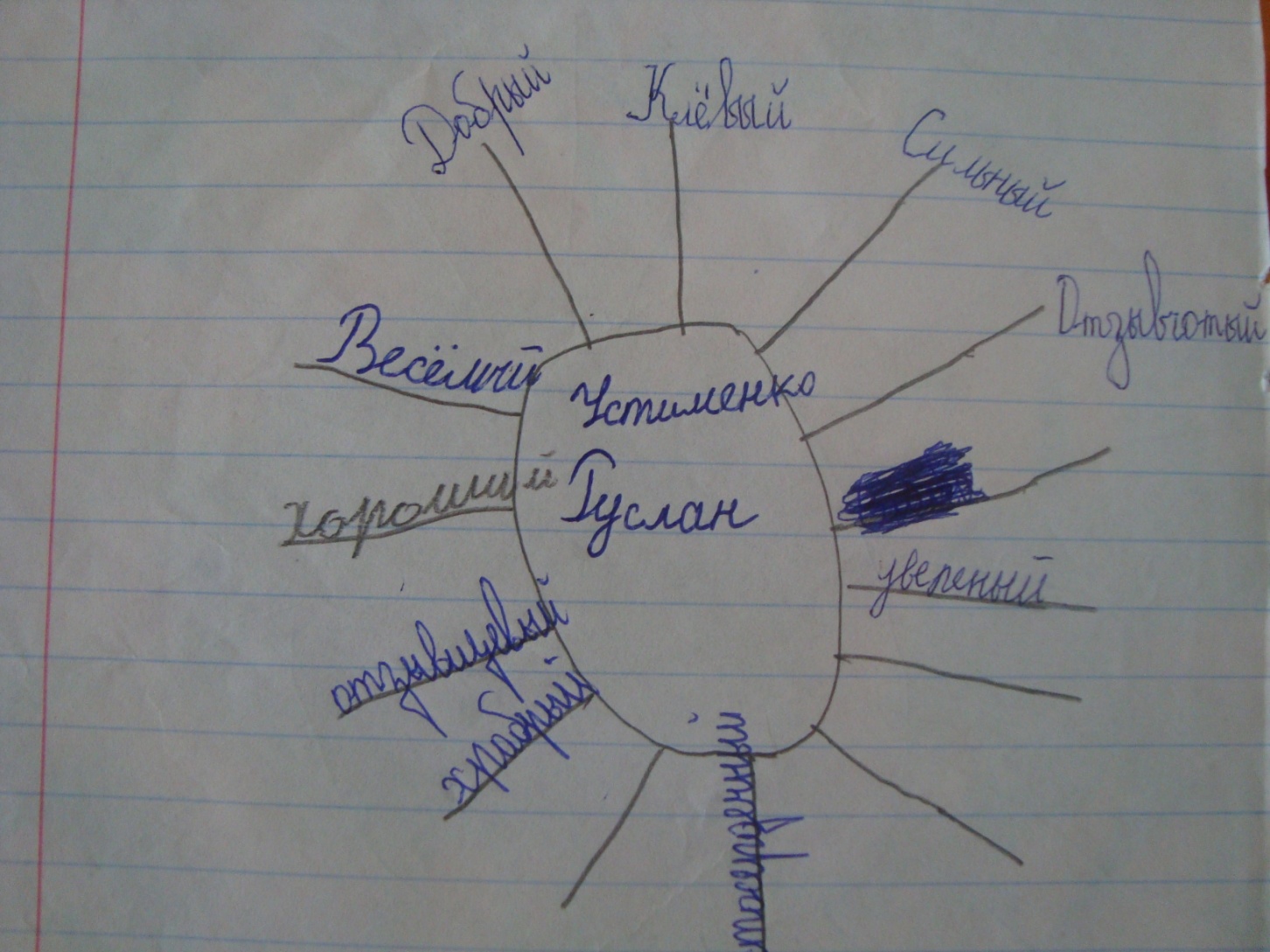 Ф.И.
Ф.И.
Упр. «Все мы разные, но  все мы так похожи».
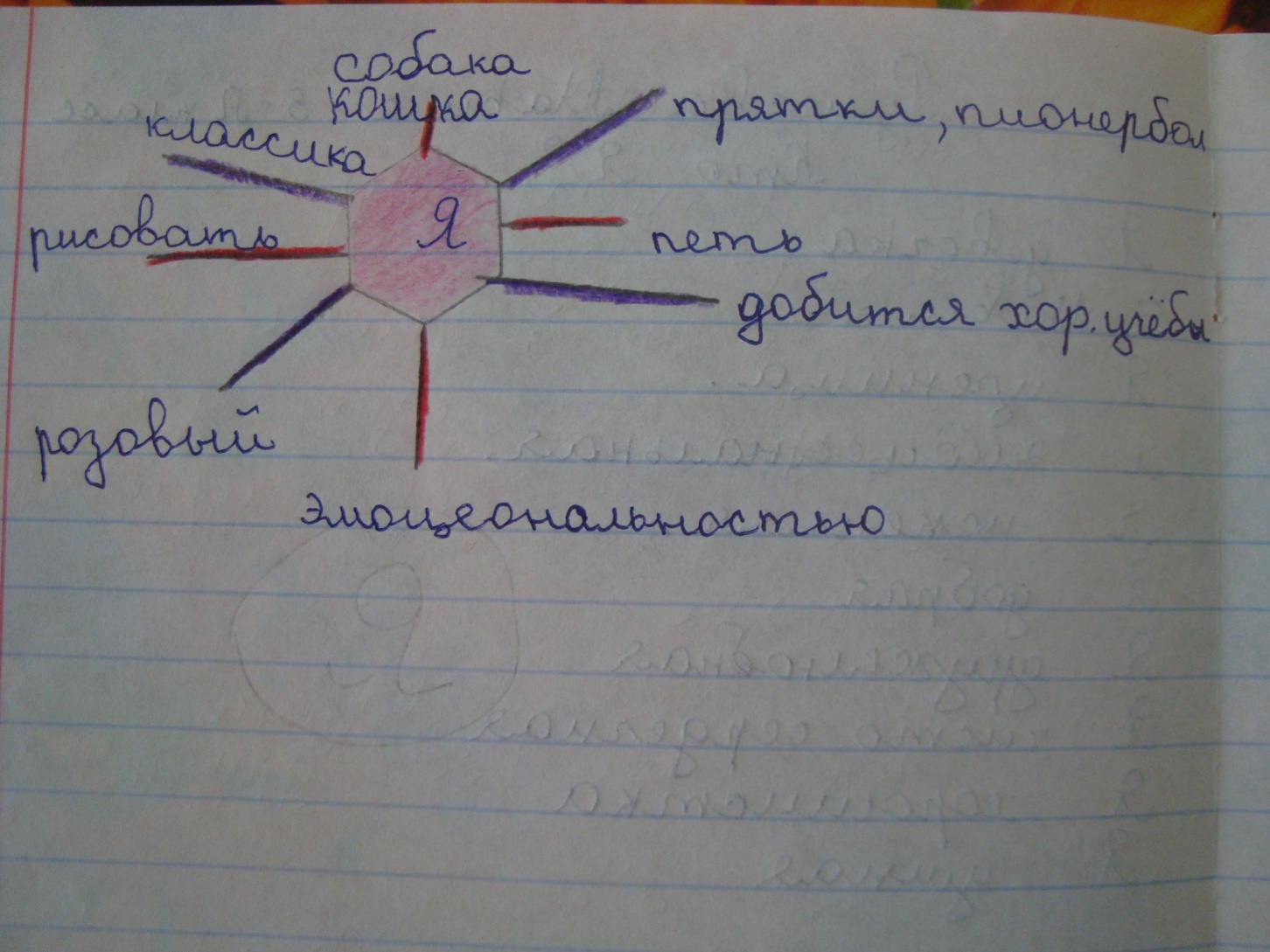 Проэктивгная методика «Человек под дождем»
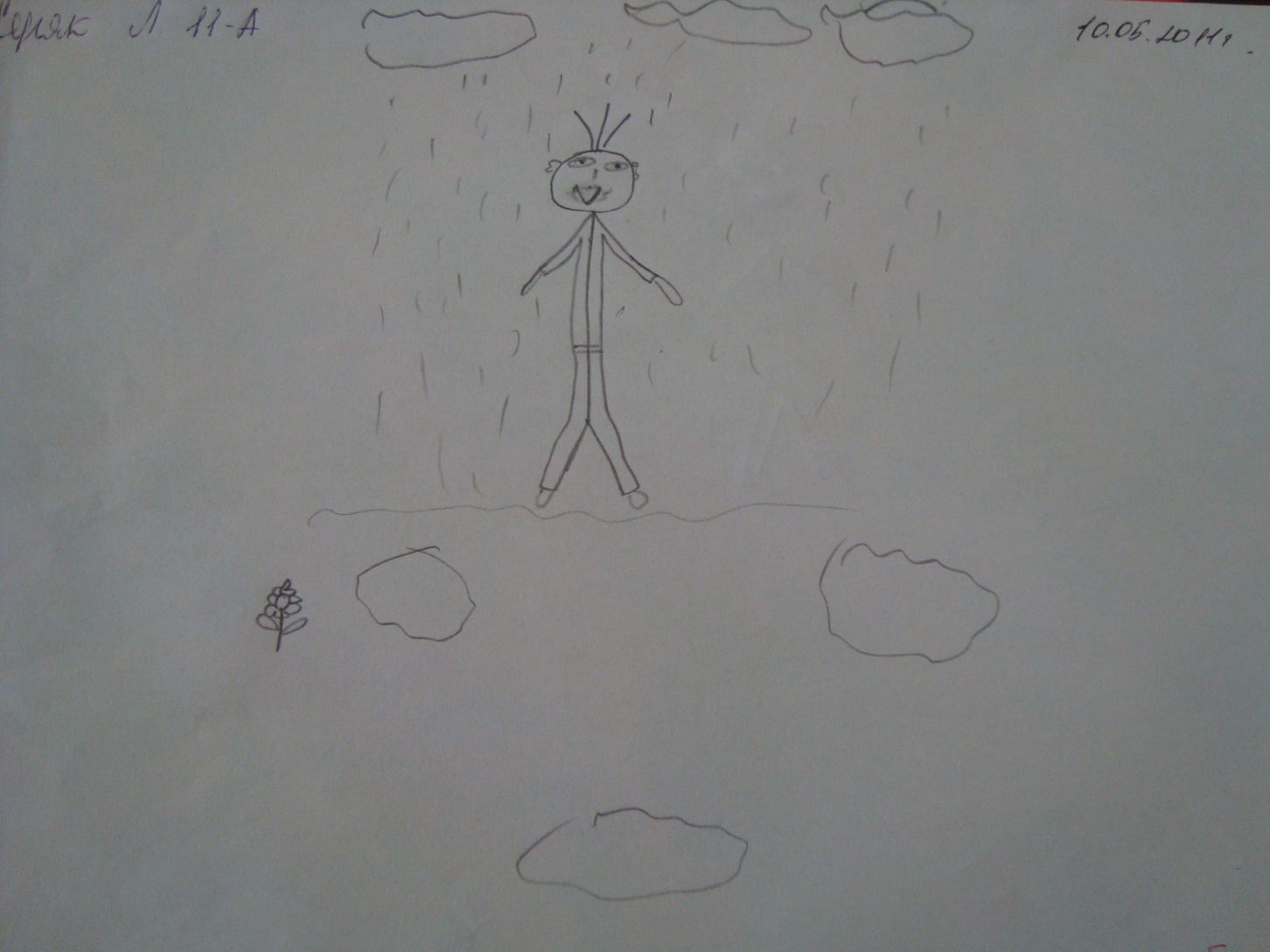 Учителя
Учителя, как и учащиеся, а может еще и в большей степени подвержены эмоциональным переживаниям, стрессам. 
И как следствие происходит снижение иммунитета и возникновение различных заболеваний.
 Поэтому одна из задач психолога заботится о психологическом здоровье учителей.
Тест «Моё здоровье»
1.У меня часто плохой аппетит.

  2. После нескольких часов работы у меня начинает болеть голова.
  3. Часто  я выгляжу усталым  и  подавленным,  иногдараздраженным и угрюмым.
 4. Периодически у меня бывают серьезные заболевания, когда я вынужден несколько дней оставаться в постели.
 5. Я почти не занимаюсь спортом и физическими упражнениями.
 6. Последнее время несколько прибавил в весе.
 7. У меня часто кружится голова.
 8. В настоящее время я курю.
 9. В детстве я перенес несколько серьезных заболеваний.
 10. У меня плохой сон и неприятные ощущения утромпосле пробуждения.
Ключ к тесту.
За каждый ответ «да» поставьте себе по одному баллу и суммируйте их.
Определение результата и его интерпретация
1-2 балла. Несмотря на некоторые признаки ухудшения здоровья, вы в хорошей форме. Ни в коем случае не оставляйте усилий по сохранению своего здоровья.3-6 баллов. Ваше отношение к своему здоровью трудно назвать нормальным, уже чувствуется, что вы его растратили довольно основательно.7-10 баллов. Как вы умудрились довести себя до такой степени? Удивительно, что вы еще в состоянии ходить и работать. Вам немедленно нужно менять свои привычки, иначе...
Конечно, вы вправе не согласиться с данной интерпретацией результатов, особенно если вы набрали от 7 до 10 баллов. Но лучше подумайте над своим образом жизни, над теми привычками, которые губительно влияют на ваш организм. Ведь в тесте нет многих других признаков плохого состояния здоровья, о которых я предпочла умолчать, понимая, что вы сами откровенно обсудите их во время тренинга. Воспользуйтесь этой возможностью.»
Мозговой штурм «Десять заповедей здоровья, или Рецепт долголетия»

Предлагаю вам представить себя долгожителями и с помощью метода мозгового штурма составить 10 главных заповедей здоровья человека.
Задачи психолога в сохранении психологического здоровья учителей
Обучение антистрессовым приемам.
Обучение техникам медитации
Обучение аутогенным техникам
Первая помощь при остром стрессе
Противострессовое дыхание
Медленно выполняйте глубокий вдох через нос; на пике вдоха задержите дыхание, после чего сделайте выдох как можно медленнее. Постарайтесь представить себе, что с каждым глубоким вдохом и продолжительным выдохом вы частично избавляетесь от стрессового напряжения.
Минутная релаксация.
-     Расслабьте уголки рта, увлажните губы. Расслабьте плечи. Сосредоточьтесь на выражении своего лица и положении тела: помните, что они отражают ваши эмоции, мысли, внутреннее состояние. 
Противострессовая гимнастика.
Встаньте, ноги на ширине плеч, наклонитесь вперед и расслабьтесь. Голова, плечи, руки свободно свешиваются вниз. Дыхание спокойное. Фиксируйте это положение 1-2 минуты, после чего очень медленно поднимите голову ( так чтобы она не закружилась).
4. Смените род деятельности.
-  Займитесь какой-нибудь деятельностью, все равно какой: начните стирать белье, мыть посуду или делать уборку.
Упражнение «Снятие напряжения в 12 точках»
Для снятия напряжения необходимо:
1)    начать с плавного вращения глазами — дважды в одном направлении, затем дважды в другом;
2)     зафиксировать внимание на отдаленном предмете, а затем переключить его на предмет, расположенный поблизости;
3)     нахмуриться, напрягая окологлазные мышцы, затем расслабиться;
4)     широко зевнуть несколько раз;
5)     расслабить шею, сначала покачав головой, а затем покрутив ею из стороны в сторону;
6)     поднять плечи до уровня ушей и медленно опустить;
7)     расслабить запястья и поводить ими;
8)     сжать и разжать кулаки, расслабляя кисти рук;
9)     сделать три глубоких вздоха;
10)  мягко прогнуться в позвоночнике вперед-назад и из стороны в сторону;
11)  расслабить лодыжки;
12)  сжать   пальцы   ног  таким   образом,   чтобы   ступни изогнулись вверх.
Спасибо за внимание, будьте здоровы!!!